Evaluation and STS
Workshop on a Pipeline for Semantic Text Similarity (STS)
March 12, 2012

Sherri Condon
The MITRE Corporation
Evaluation and STS Wish-list
Valid:  measure what we think we’re measuring (definition)
Replicable:  same results for same inputs (annotator agreement)
Objective:  no confounding biases (from language or annotator)
Diagnostic 
Not all evaluations achieve this
Understanding factors and relations
Generalizable
Makes true predictions about new cases
Functional:  if not perfect, good enough
Understandable:  
Meaningful to stakeholders
Interpretable components
Cost effective
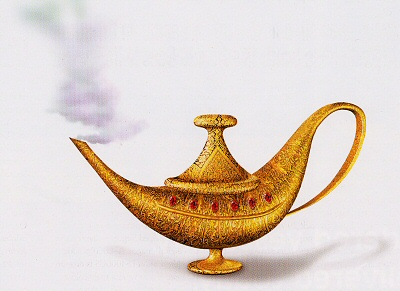 Page  2
Quick Foray into Philosophy
Meaning as extension:  same/similar denotation
Anaphora/coreference and time/date resolution
The evening star happens to be the morning star
“Real world” knowledge = true in this world
Meaning as intension
Truth (extension) in the same/similar possible worlds
Compositionality: inference and entailment
Meaning as use
Equivalence for all the same purposes in all the same contexts
“Committee on Foreign Affairs, Human Rights, Common Security and Defence Policy” vs “Committee on Foreign Affairs”
Salience, application specificity, implicature, register, metaphor
Yet remarkable agreement in intuitions about meaning
Page  3
DARPA Mind’s Eye Evaluation
Computer vision through a human lens
Recognize events in video as verbs
Produce text descriptions of events in video
Comparing human descriptions to system descriptions raises all the STS issues
Salience/importance/focus (A gave B a package.  They were standing.)
Granularity of description  (car vs. red car, woman vs. person)
Knowledge and inference  (standing with motorcycle vs. sitting on motorcycle:  motorcycle is stopped)
Unequal text lengths
Demonstrates value of/need for understanding these factors
Page  4
Mind’s Eye Text Similarity
Basic similarity scores based on dependency parses
Scores increase for matching predicates and arguments
Scores decrease for non-matching predicates and arguments
Accessible syn-sets and ontological relations expand matches
Salience/importance
Obtain many “reference” descriptions
Weight predicates and arguments based on frequency
Granularity of description
Demonstrates influence of application context
Program focus is on verbs, so nouns match loosely
Regularities in evaluation efforts that depend on semantic similarity promise common solutions

(This is work with Evelyne Tzoukermann and Dan Parvaz)
Page  5
Test Sentences
Page  6